Intro to communication
Learning ObjectivesSuccess Criteria
To know about communication within the body


Outline the need for communication systems within multi-cellular organisms
State that cells need to communicate with each other by cell signalling
State examples of cell signalling
Define key terms
Describe secondary messenger systems
Describe the functions of the adrenal glands
Starter Question
What conditions do you need to consider for efficient enzyme action?
Why do multicellular organisms need communication systems?
Internal Changes
External Changes
Co-ordinate activities of different organs
Task: Key terms: What do they mean?
Endocrine gland
Exocrine gland
Hormone
Target Tissue
Answers: Key terms: What do they mean?
Endocrine gland
Secretes hormones directly into the blood
Exocrine gland
Secretes molecules into a duct which carries them to where they are used
Hormone
Molecules released by endocrine glands directly into blood.  Act as messengers carrying signal from endocrine gland to target tissue
Target Tissue
Possess specific receptor on their plasma membrane. Shape of receptor is complementary to the shape of the hormone molecule.
Communication on a cellular level
Cell Signalling
Nervous System
Neurones & Synapses
Rapid
Hormonal System
Hormones carried in blood
Only recognised by target cells
Longer term responses
Task: Where are your glands?
Draw round a member of your group
Cut out the different glands and place them where you think they are in the body
Label them
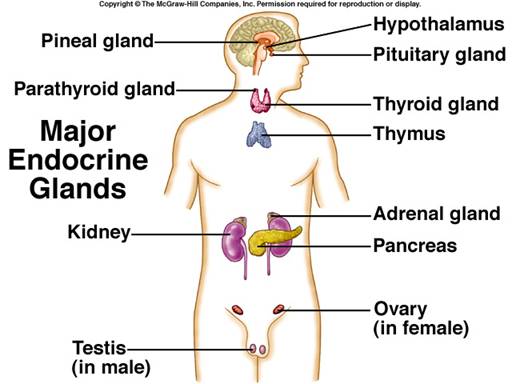 Task:Second Messenger systems
Task: 
One person will describe what they see
The other person will draw
[Speaker Notes: Use diagram from book p23]
Second Messenger System
Task: each draw labelled diagram of cAMP
Function of Adrenal Glands
Adrenal Medulla
Responds to stress e.g. pain or shock
Widespread effect as most cells have receptors for adrenaline
Adrenal Cortex
Makes steroid hormones
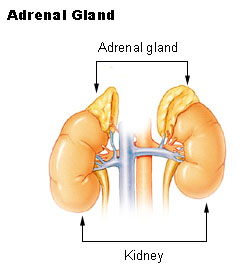 Task: use p23 to add 2 specific examples of the roles of AM & AC
Plenary
Outine how adrenaline activates enzymes within the target cell [5]
Mark Scheme [5]
Adrenaline binds to receptor on target cell
Adrenaline first messenger
Adrenaline can’t enter the cell
Changes shape of Adenyl cyclase inside cell
Activates adenyl cyclase
Changes ATP into cAMP
cAMP second messenger
cAMP activates enzyme in the cell
Adrenaline Jan 11
See print out of page 10
Adrenaline Jan 11 Markscheme
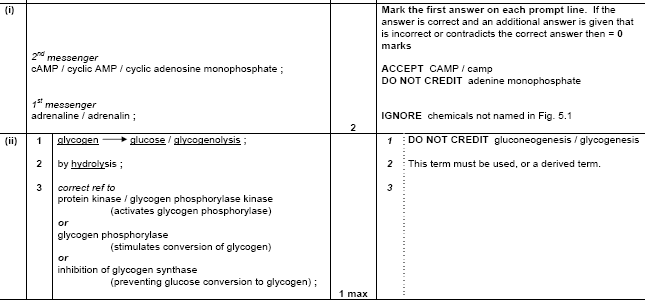 Adrenaline Jan 11
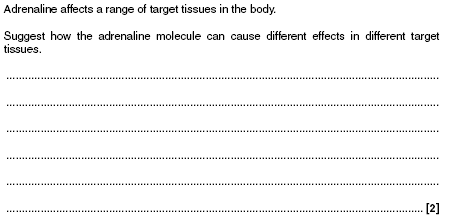 Adrenaline Jan 11 Markscheme
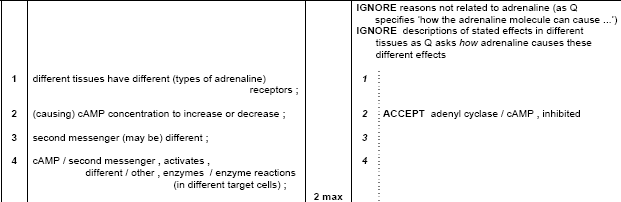